Pitching the PERFECT GAME
“Are you catchin’ what I’m pitchin’? 
…27 Up, 27 Down.”
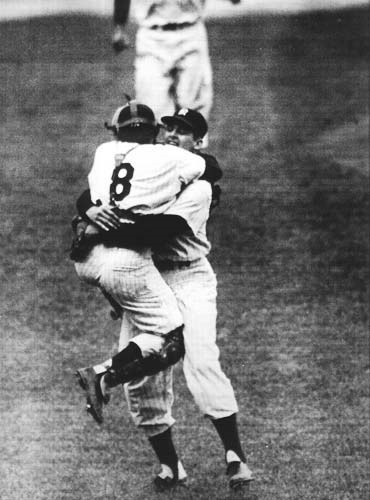 A Nathan Davis Fedor, 
Joseph Martin Hultzen, and 
Daniel Adam Gajewski Production
27 Up, 27 Down
A pitcher (or combination of pitchers) pitches a victory that lasts a minimum of 9 innings

By definition it must be both a no-hitter and a shutout

Pitcher(s) cannot allow any:
Hits
Walks
Hit Batsmen

Fielders cannot allow any:
Errors

Therefore, 27 batters come to the plate (up) and 27 batters are retired (down)
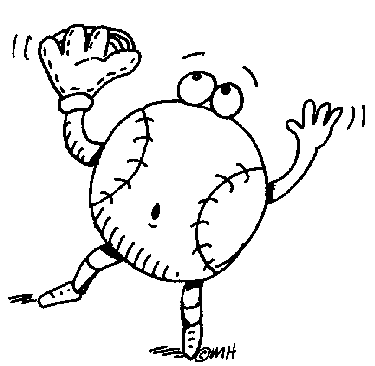 Continued…
An error that does not allow a base runner, such as a misplayed foul ball, does not spoil a perfect game

Weather-shortened games in which a team has no base runners and games in which a team reaches first base only in extra innings do not qualify
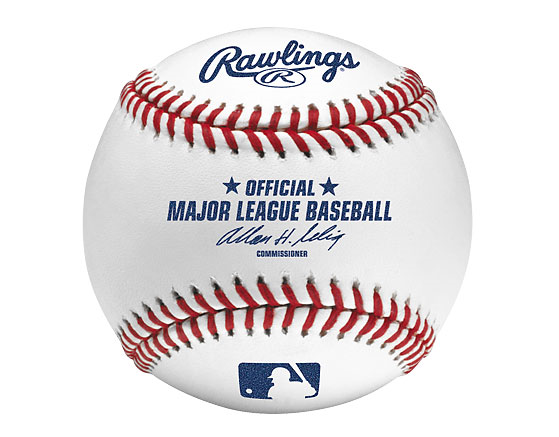 History
There have been 385,536 major league games played in MLB history

There have only been 17 perfect games thrown

No pitcher has ever thrown more than one

More people have orbited the moon than have pitched a Major League Baseball perfect game.
19th Century
John Richmond (Worcester Ruby Legs)
June 12, 1880
LHP 
23
5 K
Defeated Cleveland Blues (1-0)

John Ward (Providence Grays)
June 17, 1880
RHP 
20
5 K
Defeated Buffalo Bisons (5-0)
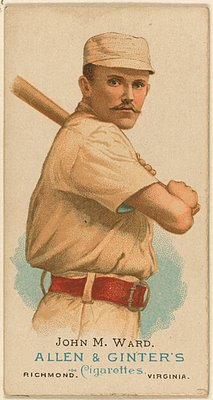 Continued…
According to some accounts, Richmond hurled his historic perfect game after staying up all night following a pre-graduation dinner at Brown University, pitching in an early morning class game, and taking a train to Worcester just in time to perform his professional duties

At the age of 20 years, 105 days, Ward is the youngest pitcher ever to throw a perfect game

Games were thrown 5 days apart
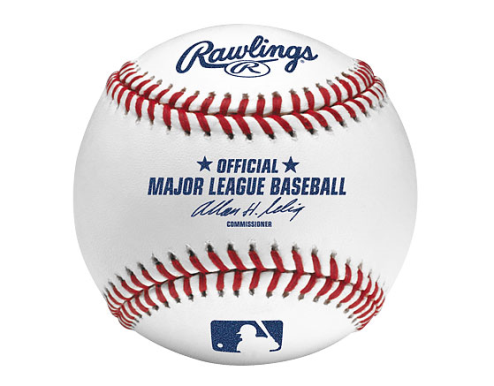 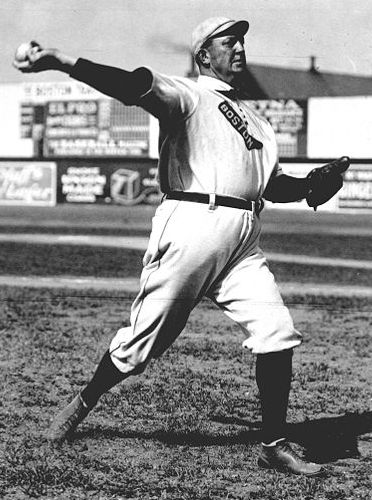 Cy Young
Boston Americans
RHP
37
3 K

May 5, 1904

Defeated Philadelphia A’s (3-0)

Part of a hitless innings streak (24 1/3 straight innings without a hit, still a record) and a scoreless innings streak (45 straight innings)

Pitcher after whom the Cy Young Award is named
Addie Joss
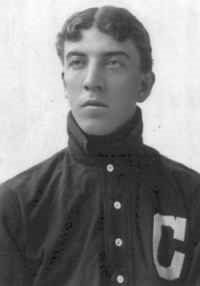 Cleveland Naps
RHP
28
3 K
74 Pitches

October 2, 1908

Defeated Chicago White Sox (1-0)
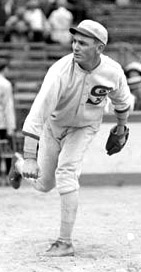 Charlie Robertson
Chicago White Sox
RHP
26
6 K
90 Pitches

April 30, 1922

Defeated Detroit Tigers (2-0) who had the highest OBP (.369)

Robertson's perfect game was only his fifth appearance, and fourth start, in the big leagues. 

He finished his career with the fewest wins and lowest winning percentage
Don Larsen
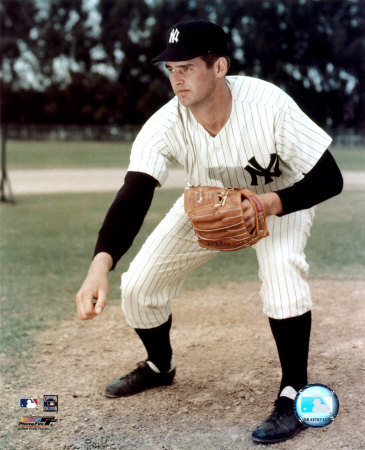 New York Yankees
RHP
27
7 K
97 Pitches

October 8, 1956

Pitched without a windup

Defeated Brooklyn Dodgers (2-0) in Game 5 of the1956 World Series
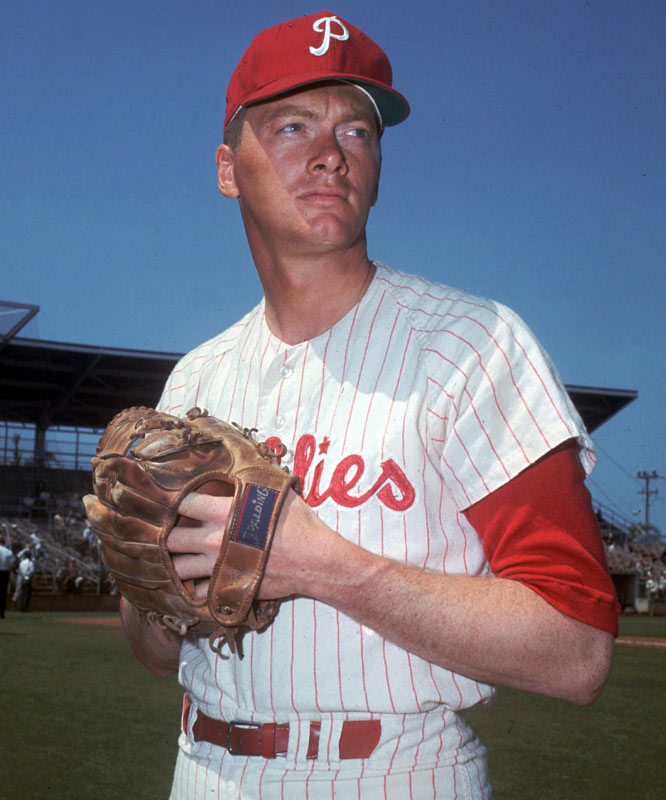 Jim Bunning
Philadelphia Phillies
RHP
32
10 K
90 Pitches

June 21, 1964

Defeated New York Mets (6-0)
Sandy Koufax
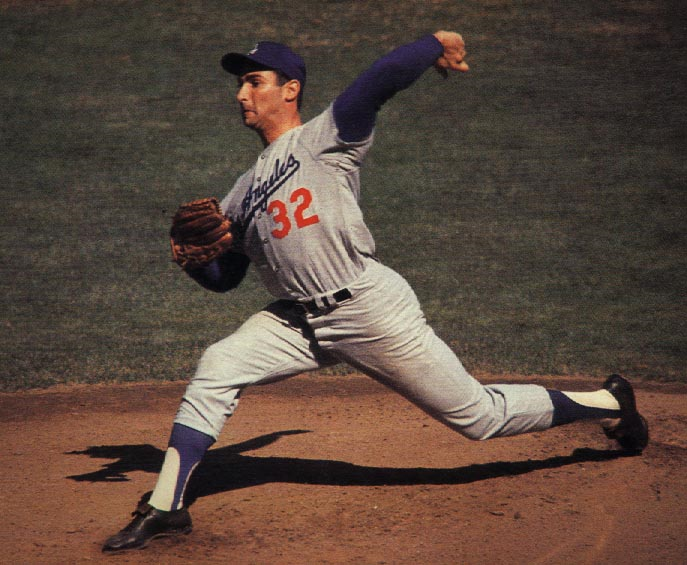 Los Angeles Dodgers
LHP
29
14 K
113 Pitches

September 9, 1965

Defeated Chicago Cubs (2-0)
James “Catfish” Hunter
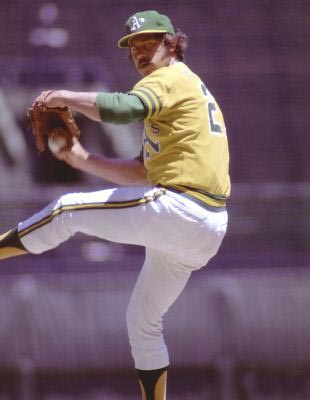 Oakland A’s
RHP
22
11 K
107 Pitches

May 8, 1968

Defeated Minnesota Twins (4-0)

He went 3 for 4 with a double and 3 RBIs—easily the best offensive performance ever by a perfect game pitcher
Len Barker
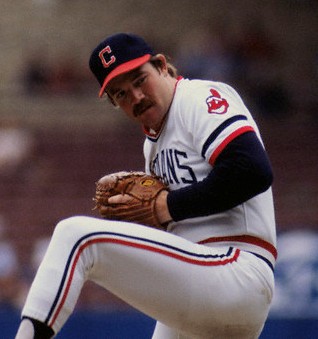 Cleveland Indians
RHP
25
11 K
103 Pitches

May 15, 1981

Defeated Toronto Blue Jays (3-0)

Ron Hassey caught Barker's and Martínez's perfect games
Mike Witt
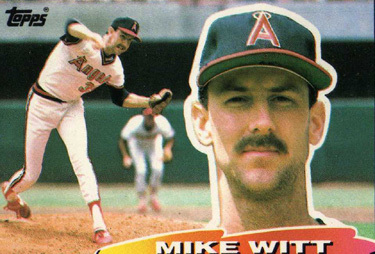 California Angels
RHP
24
10 K
94 Pitches

September 30, 1984

Defeated Texas Rangers (1-0)

Pitched on the last day of the 1984 season
Tom Browning
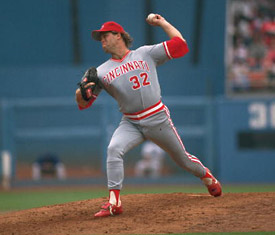 Cincinnati Reds
LHP
28
7 K
102 Pitches

September 16, 1988

Defeated Los Angeles Dodgers (1-0)
Dennis Martinez
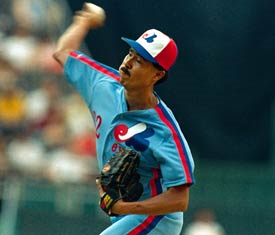 Montreal Expos
RHP
36
5 K
95 Pitches

July 28, 1991

Defeated Los Angeles Dodgers (2-0)

Ron Hassey was also catcher
Kenny Rogers
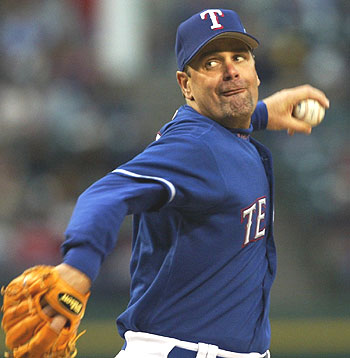 Texas Rangers
LHP
29
8 K
98 Pitches

July 28, 1994

Defeated California Angels (4-0)
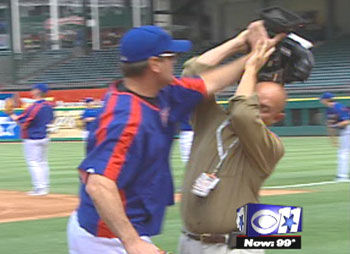 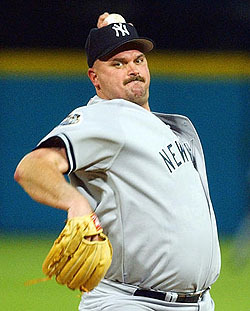 David Wells
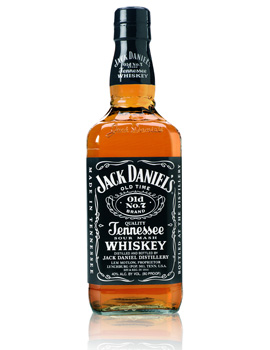 New York Yankees
LHP
34
11 K

May 17, 1998

Defeated Minnesota Twins (4-0)

Has claimed to have been "half-drunk" and suffering from a "raging, skull-rattling hangover" during his perfect game
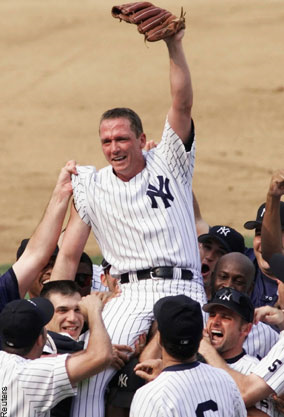 David Cone
New York Yankees
RHP
36
10 K
88 Pitches

July 18, 1999

Defeated Montreal Expos (6-0)

Held on Yogi Berra Day. Don Larsen threw out the ceremonial first pitch to Berra, who had been his catcher during the 1956 World Series perfect game
Randy Johnson
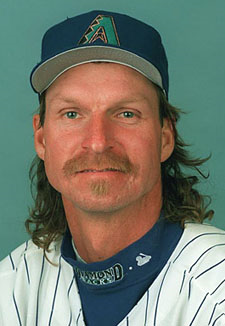 Arizona Diamondbacks
LHP
40
13 K
117 Pitches

May 18, 2004

Defeated Atlanta Braves (2-0)
A Closer Look At the 2004…
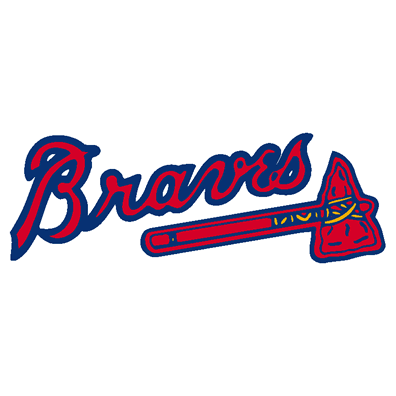 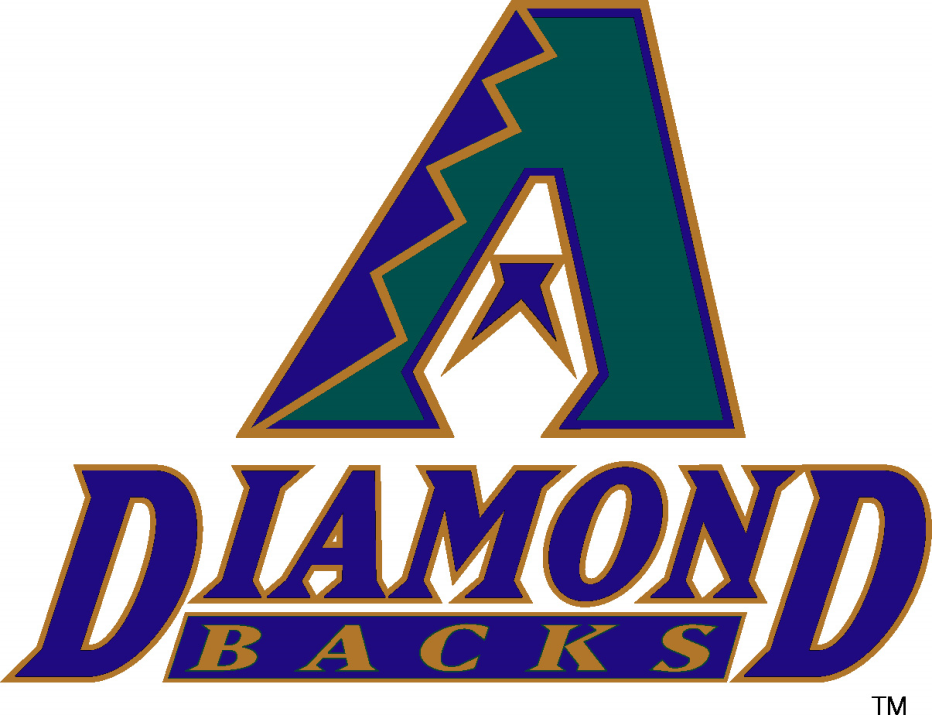 vs.
Atlanta Braves Hitting
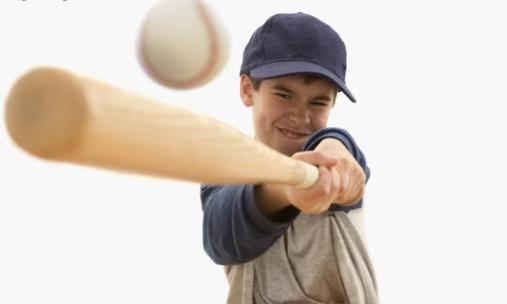 Arizona Diamondbacks Fielding
Randy Johnson Free Pass Stats
Series of Plays for Randy Johnson’s Perfect Game
Historical Perfect Game Probability
Total # of MLB Games: 385,536

2 Starting pitchers in every game

771,072 Chances to throw a perfect game

Only 17 perfect games have been thrown

Historical Probability of a perfect game = 2.20472e-05
Collected AVGs For Johnson’s Perfect Game
Class Activity: Predicting Perfect Games
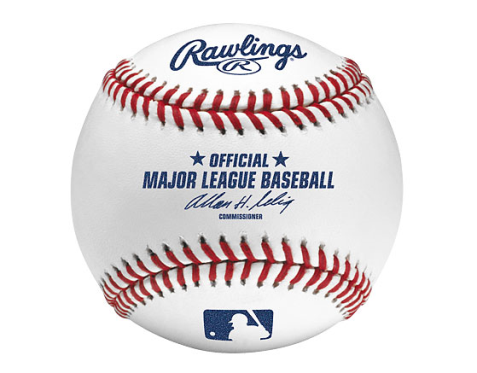 Binomial Logistic Regression

Uses a set of predictor variables to predict a discrete outcome

Dependent variable can only have 2 different values

In our example, “1” if pitcher has pitched a perfect game and “0” otherwise

Estimated coefficients are interpreted as probabilities
Conclusion on the Model
Our model is junk

Perfect games are very hard to predict

Factors left out of our model (opponents batting average, limited data set, etc…)
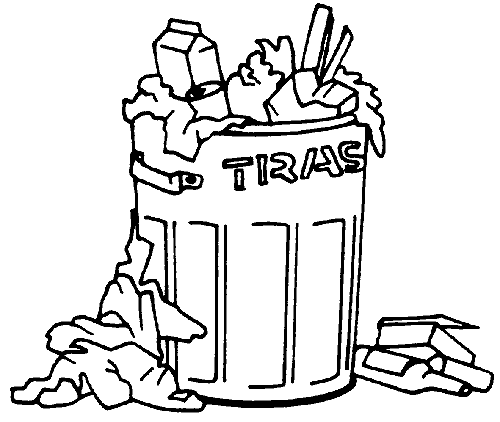